Activities done with children after Poland visit
Project "Every child is special"
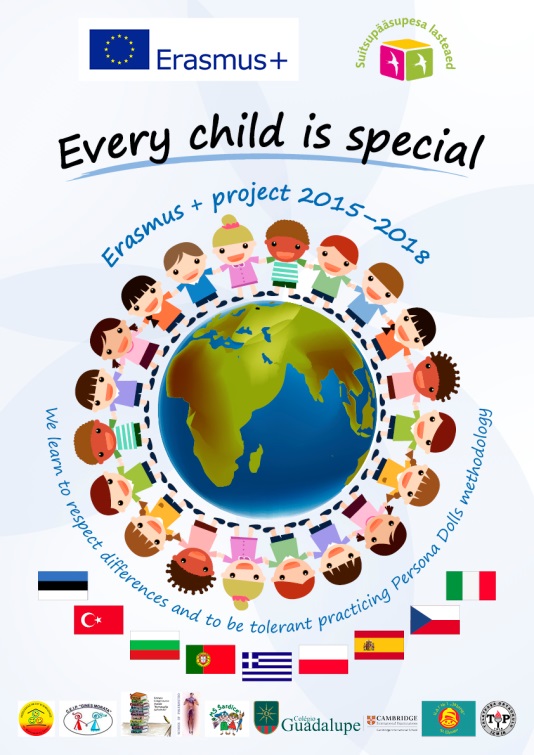 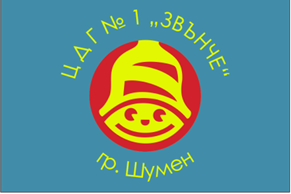 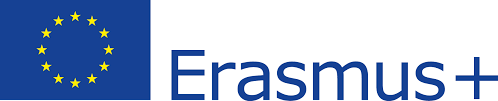 Introduction of Poland
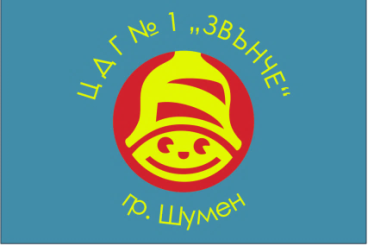 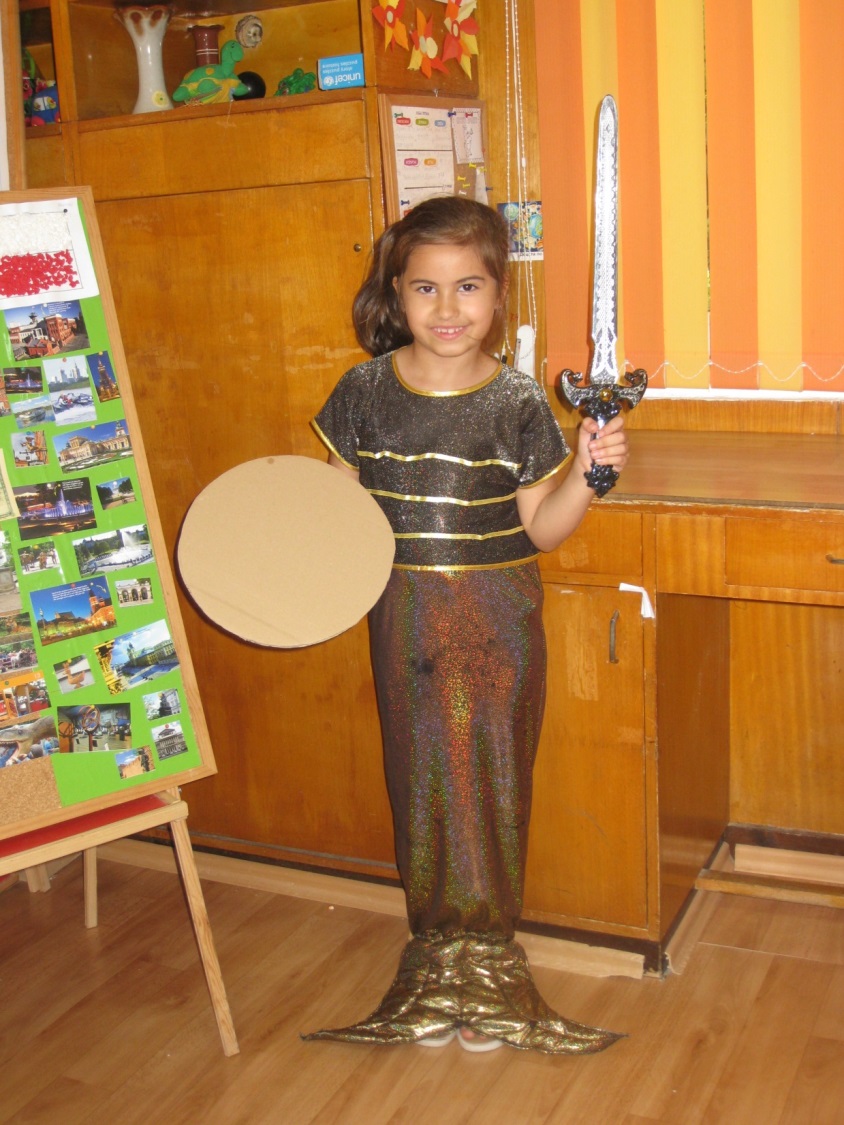 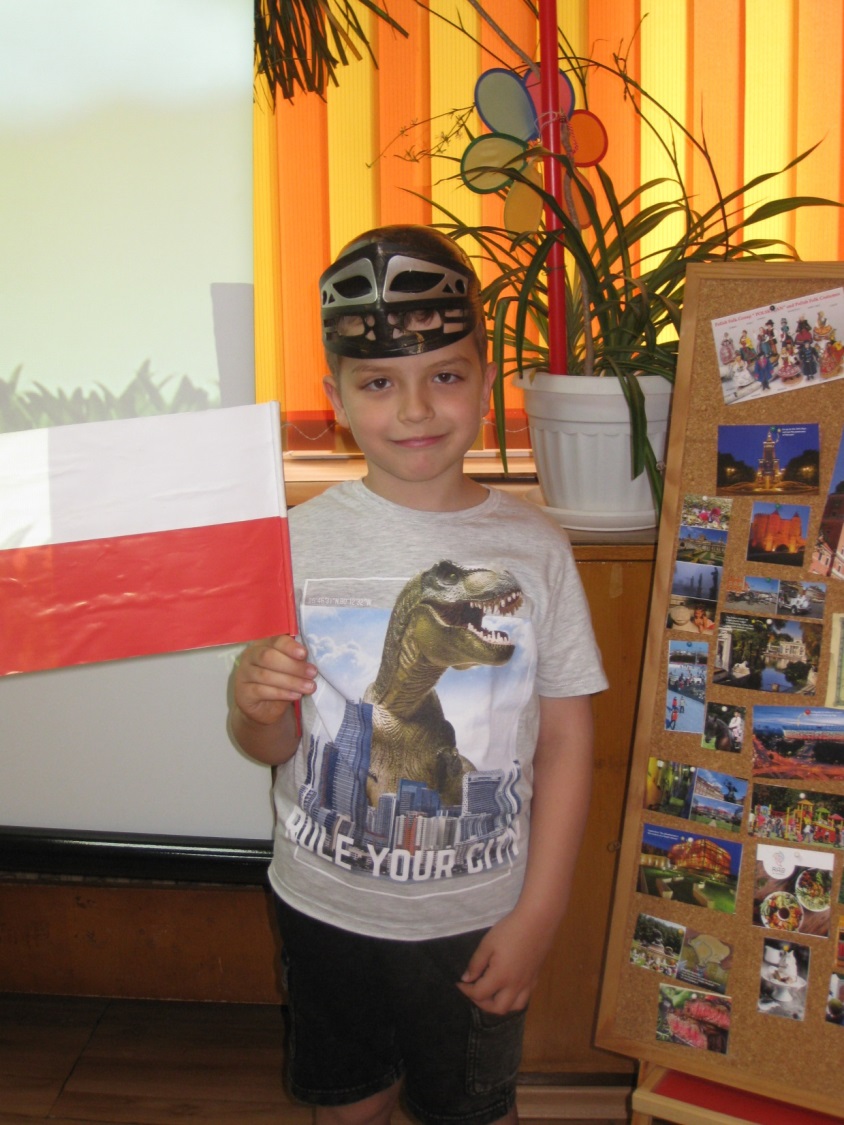 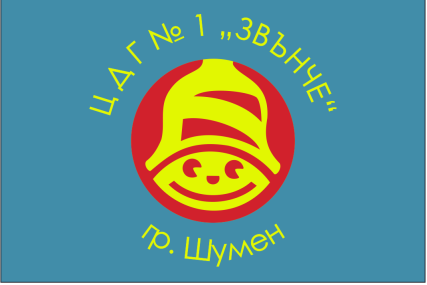 A mermaid from Warsaw 
and a knight from Castle Malbork
visited Bulgarian children
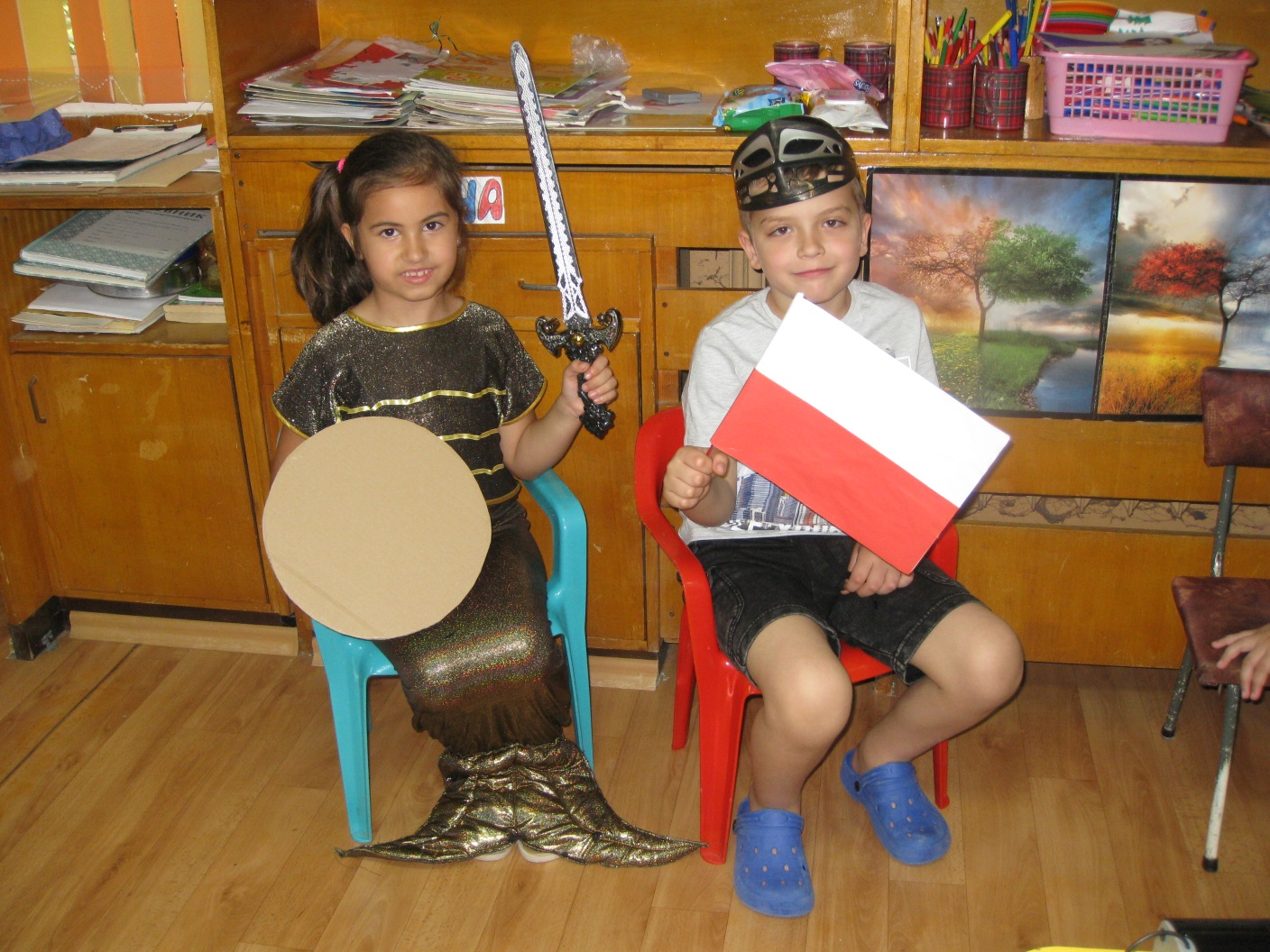 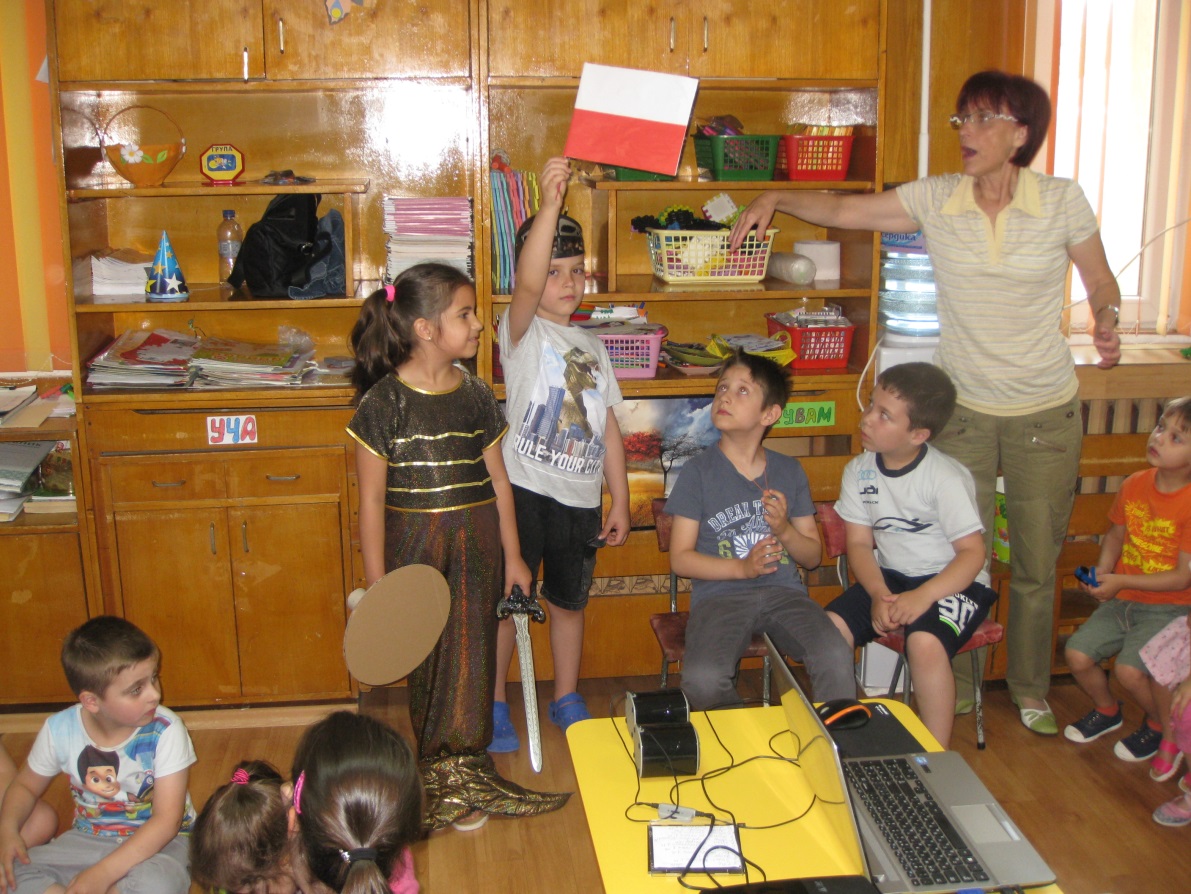 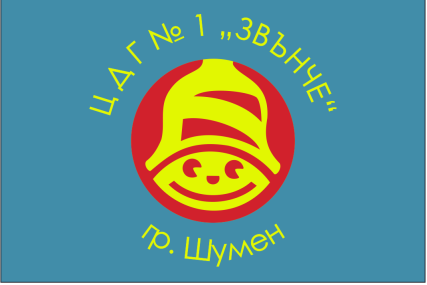 Dzień dobry!
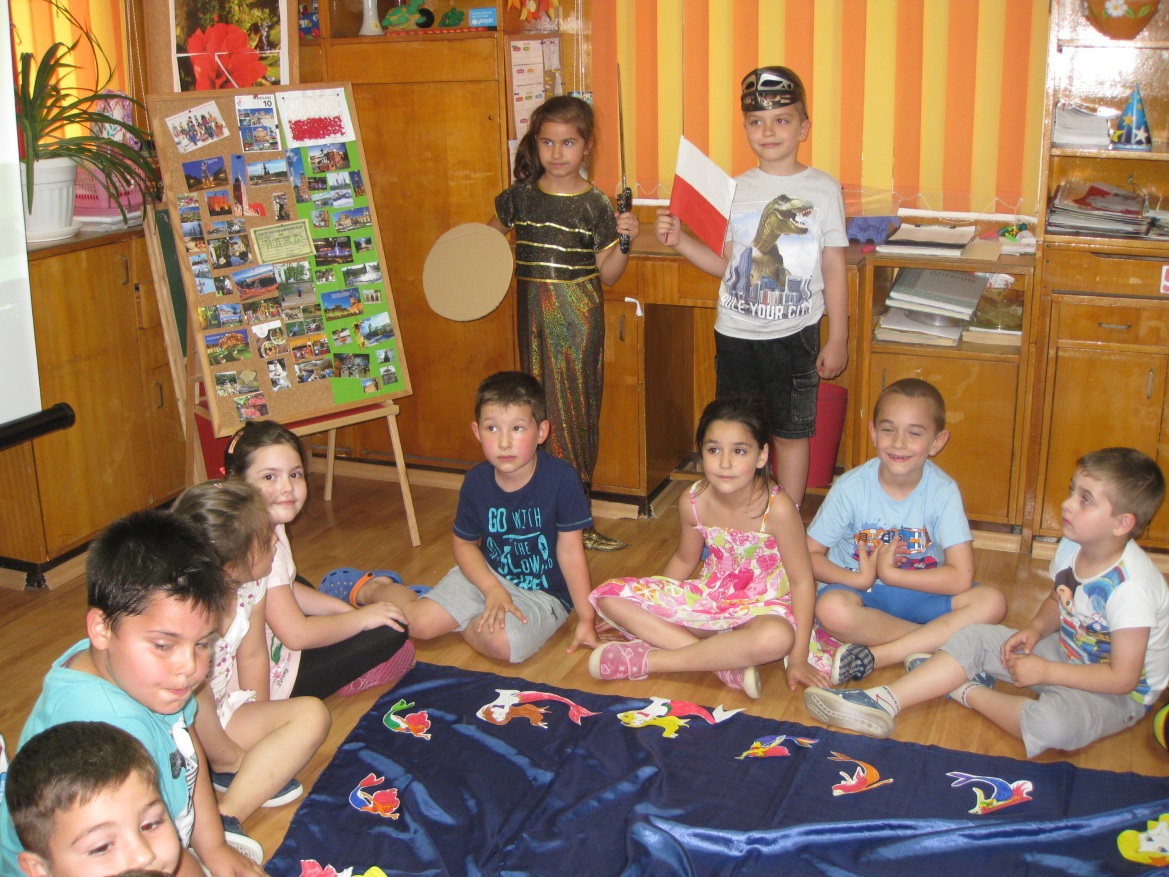 … sword and shield
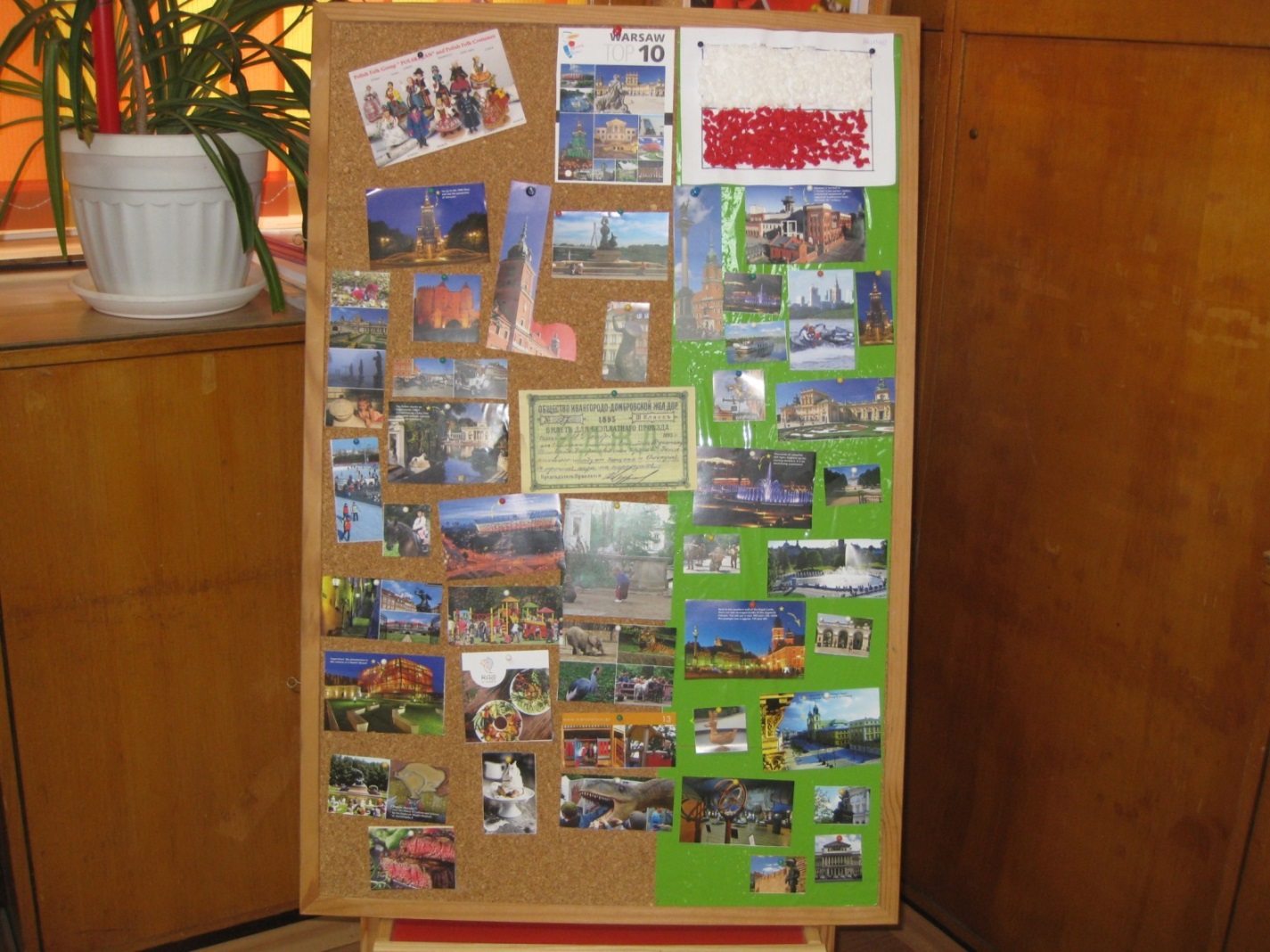 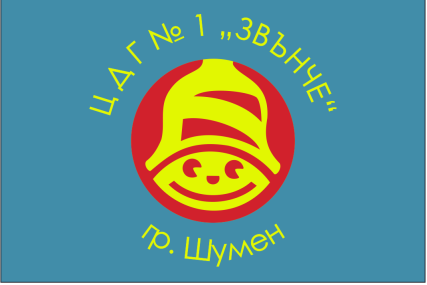 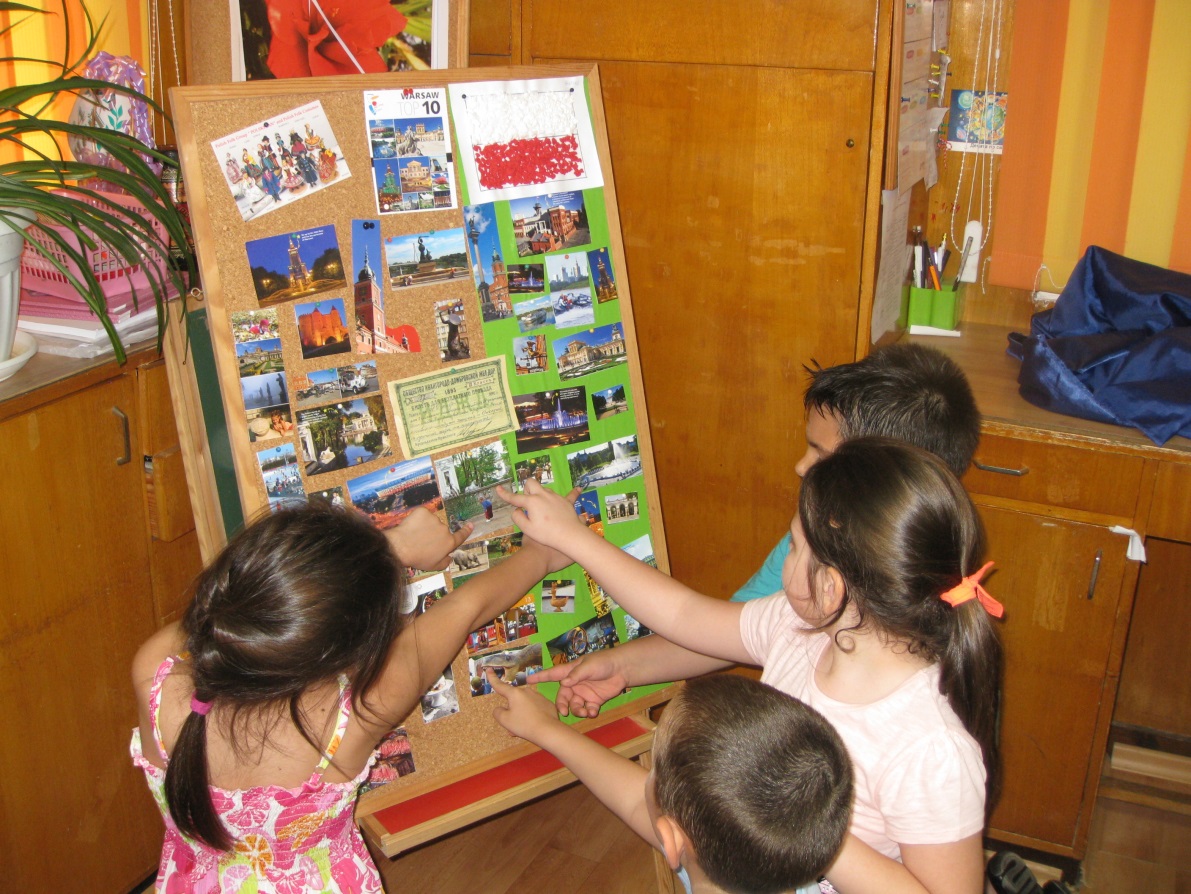 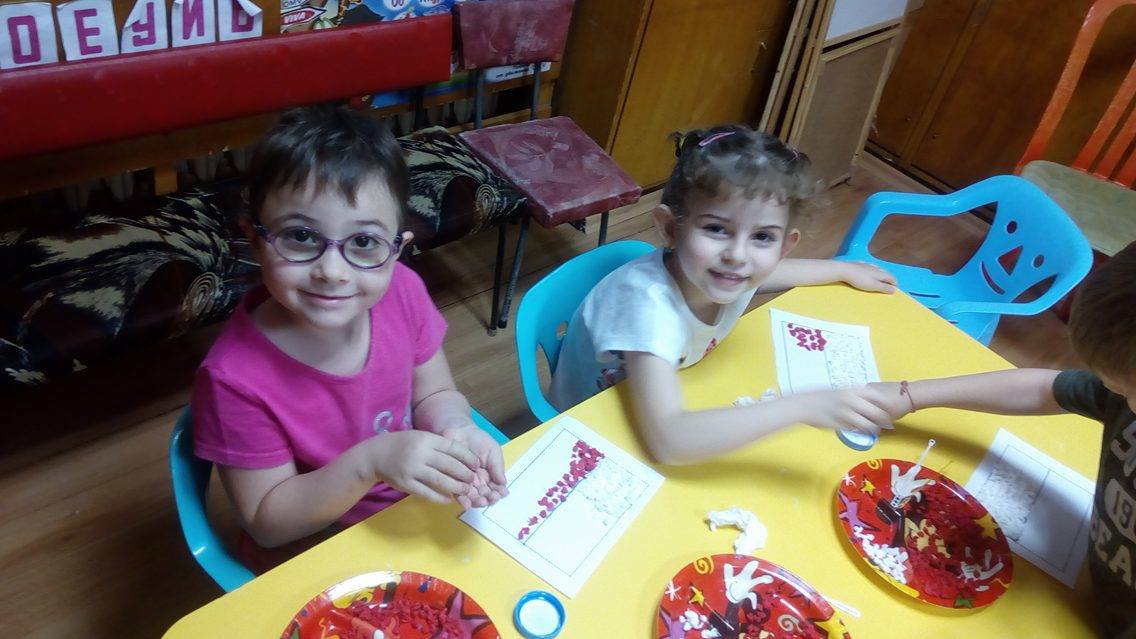 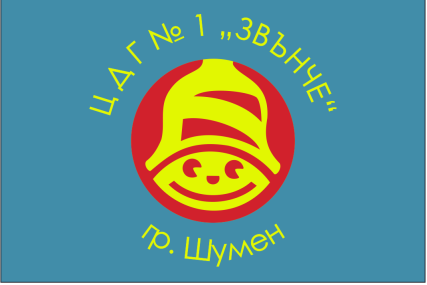 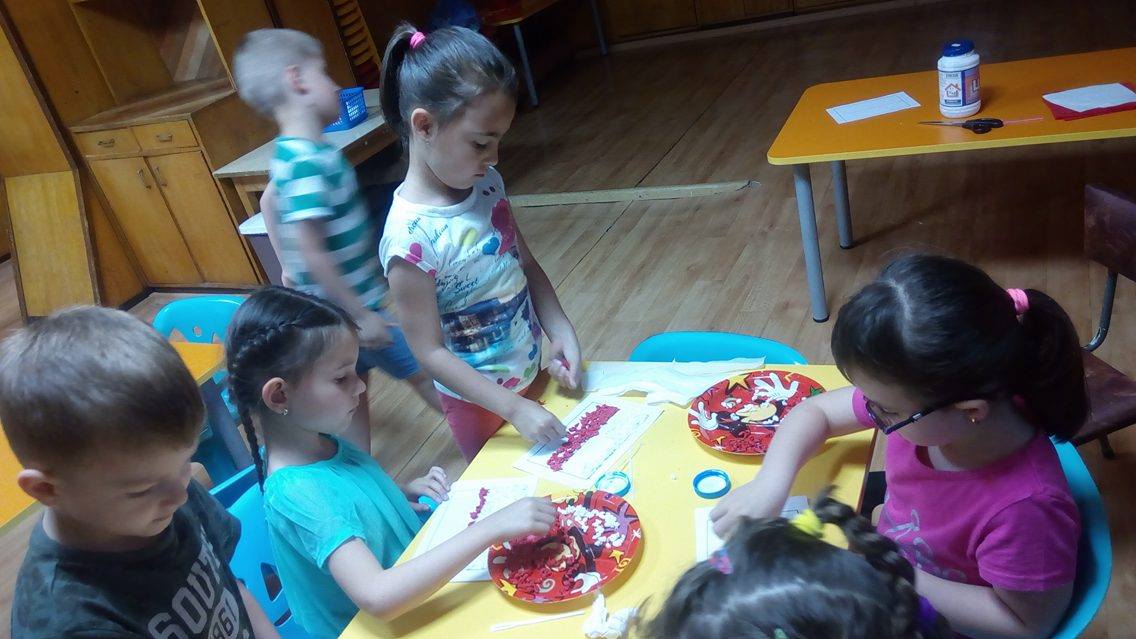 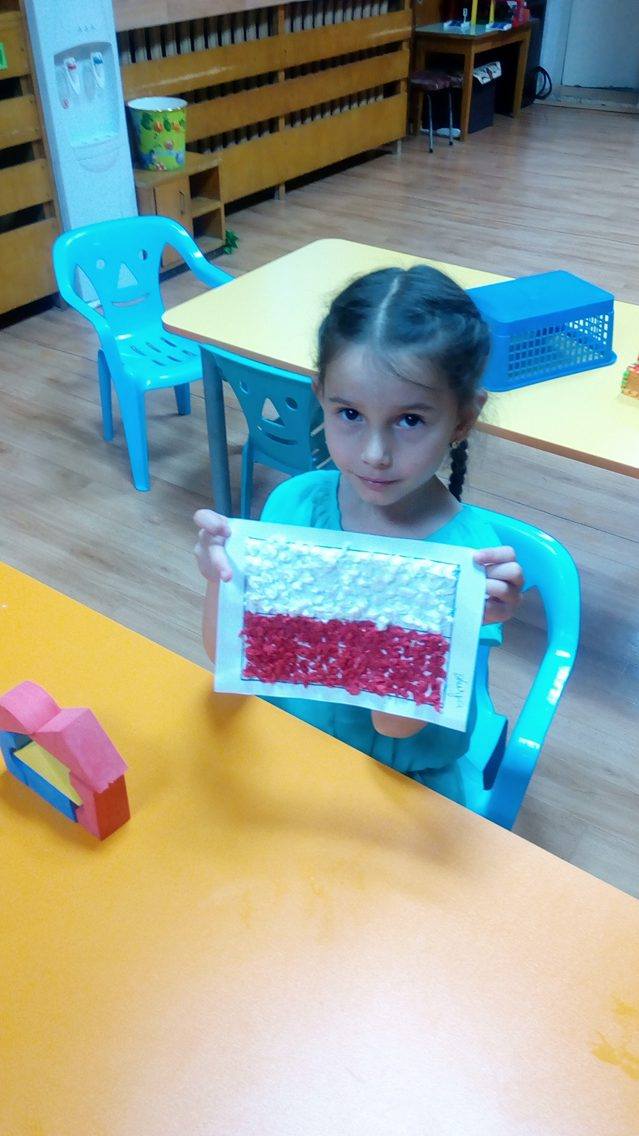 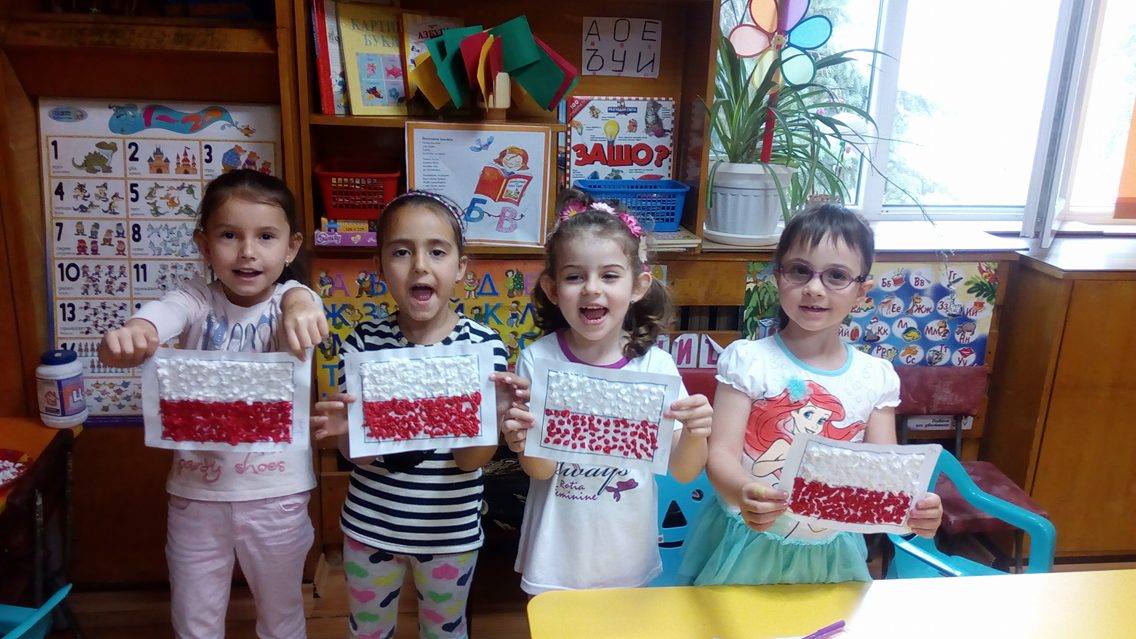 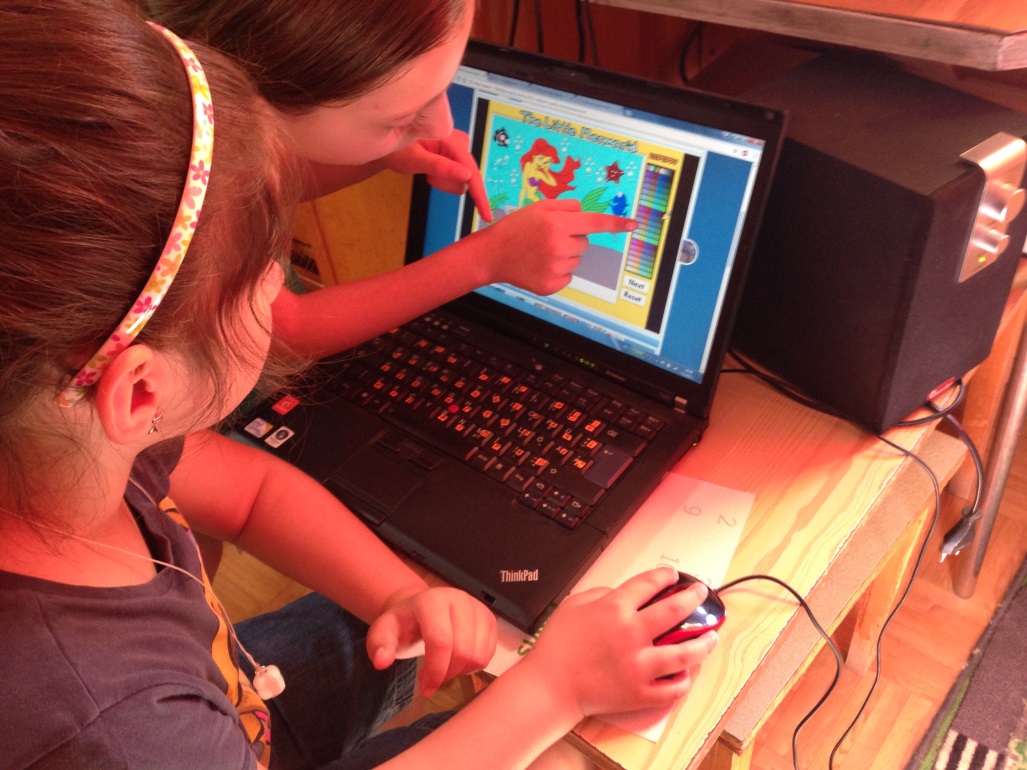 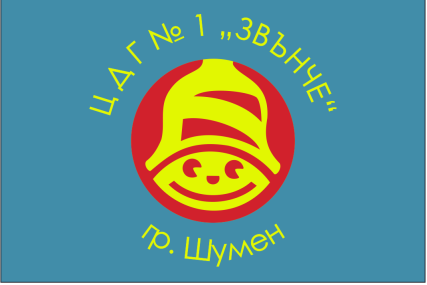 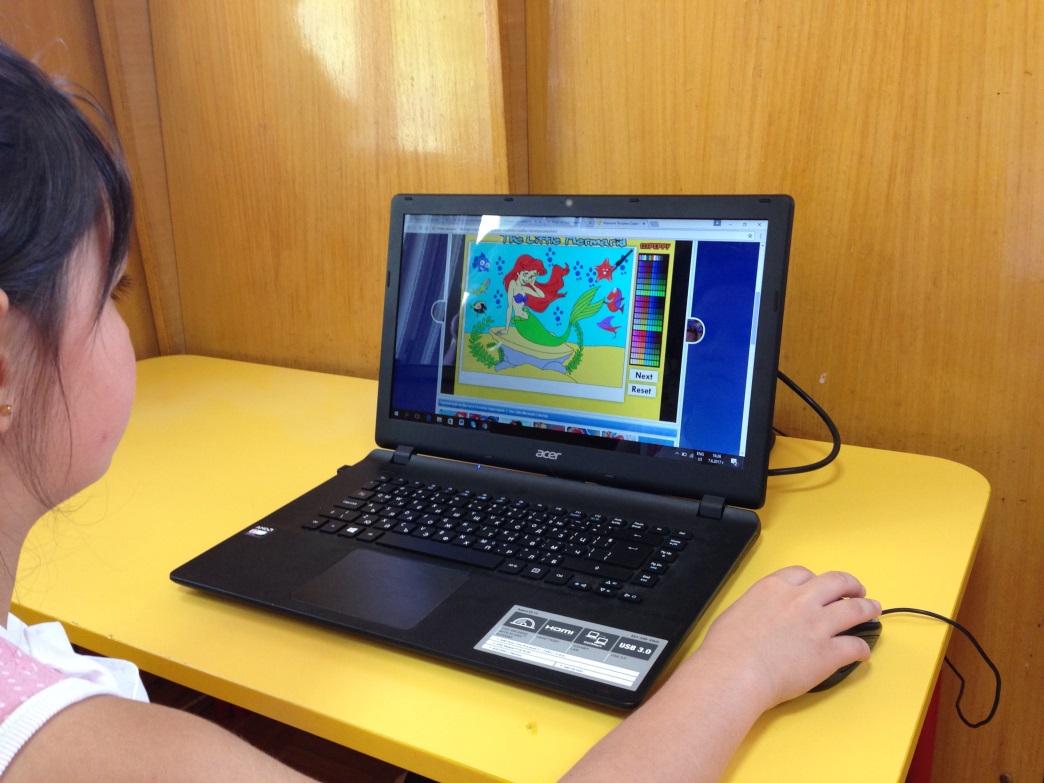 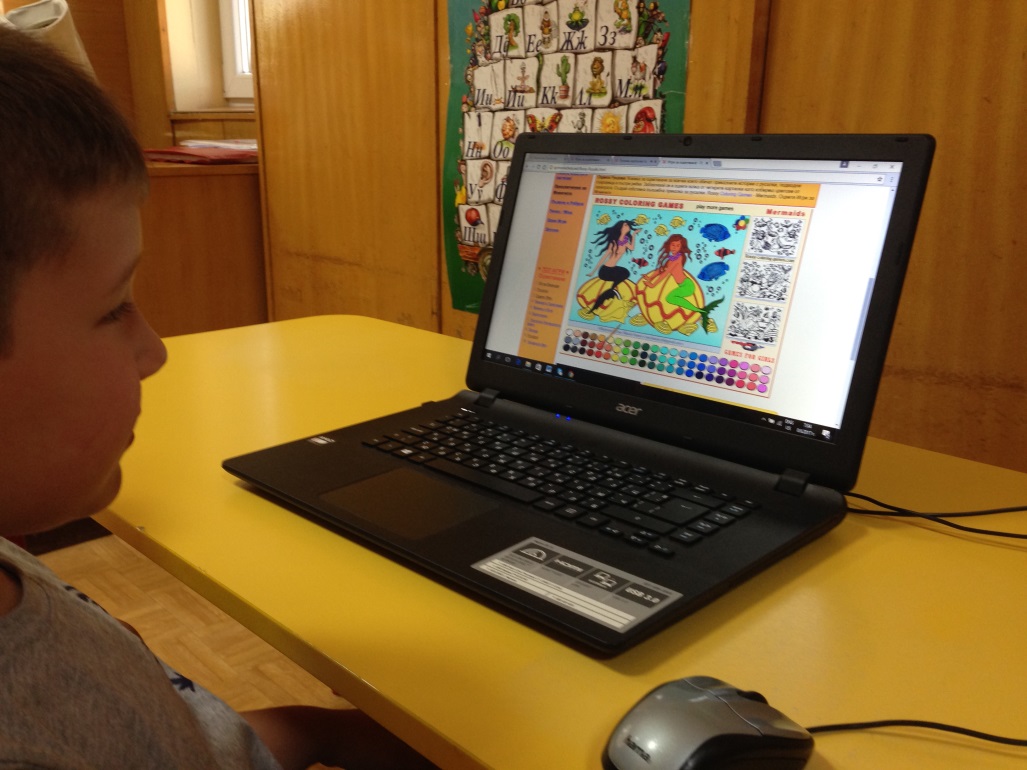 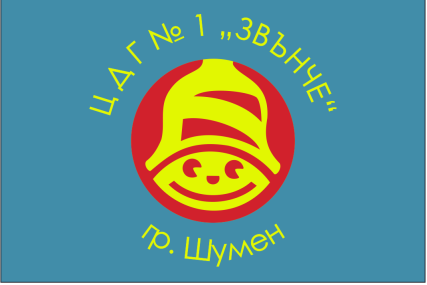 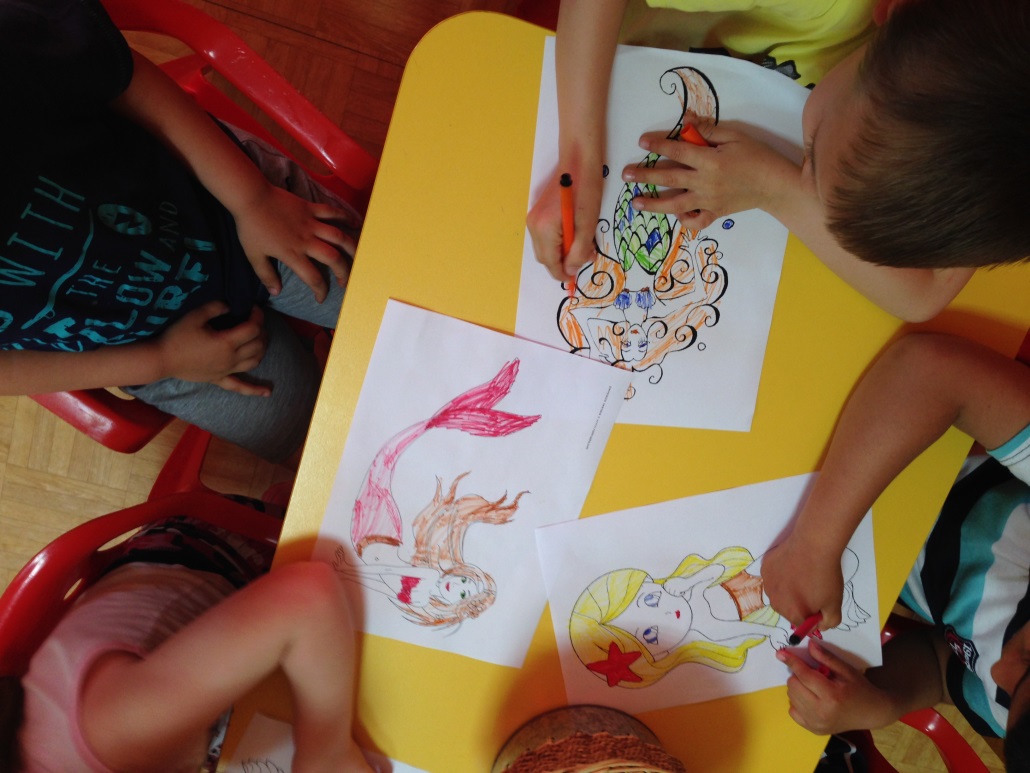 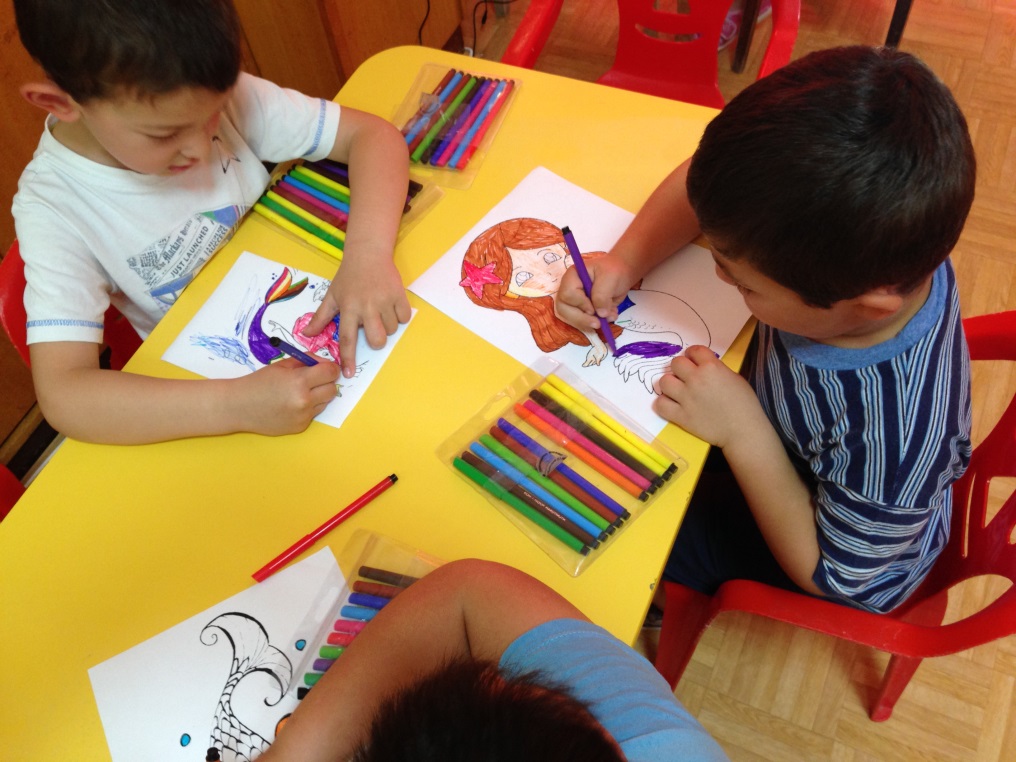 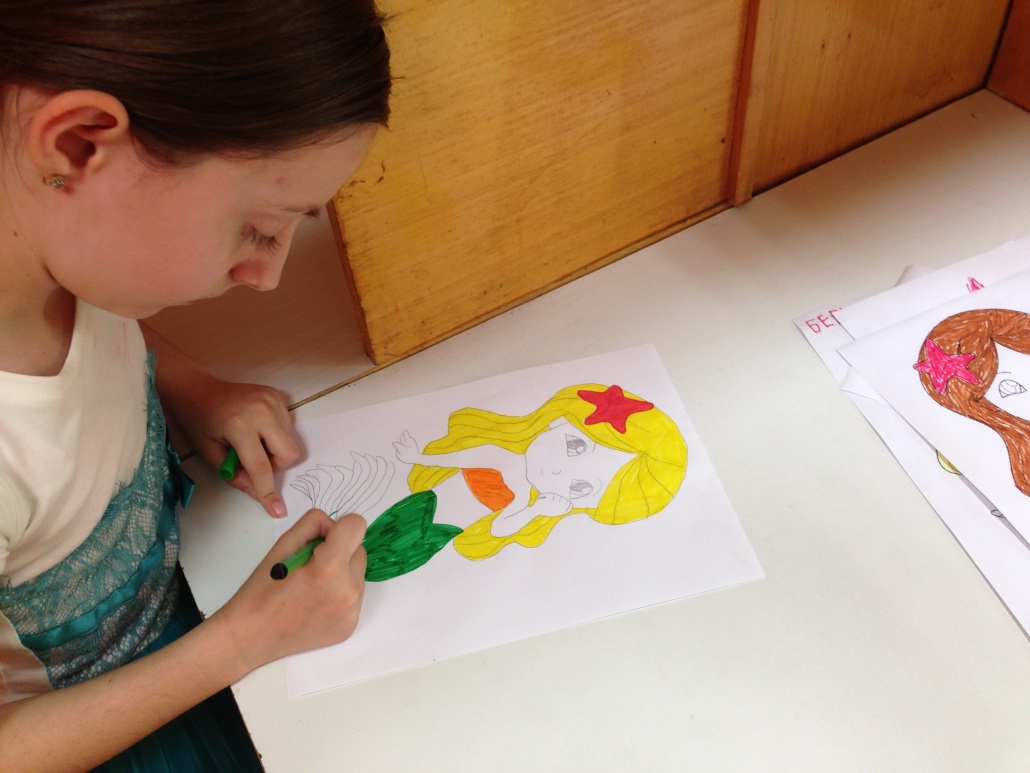 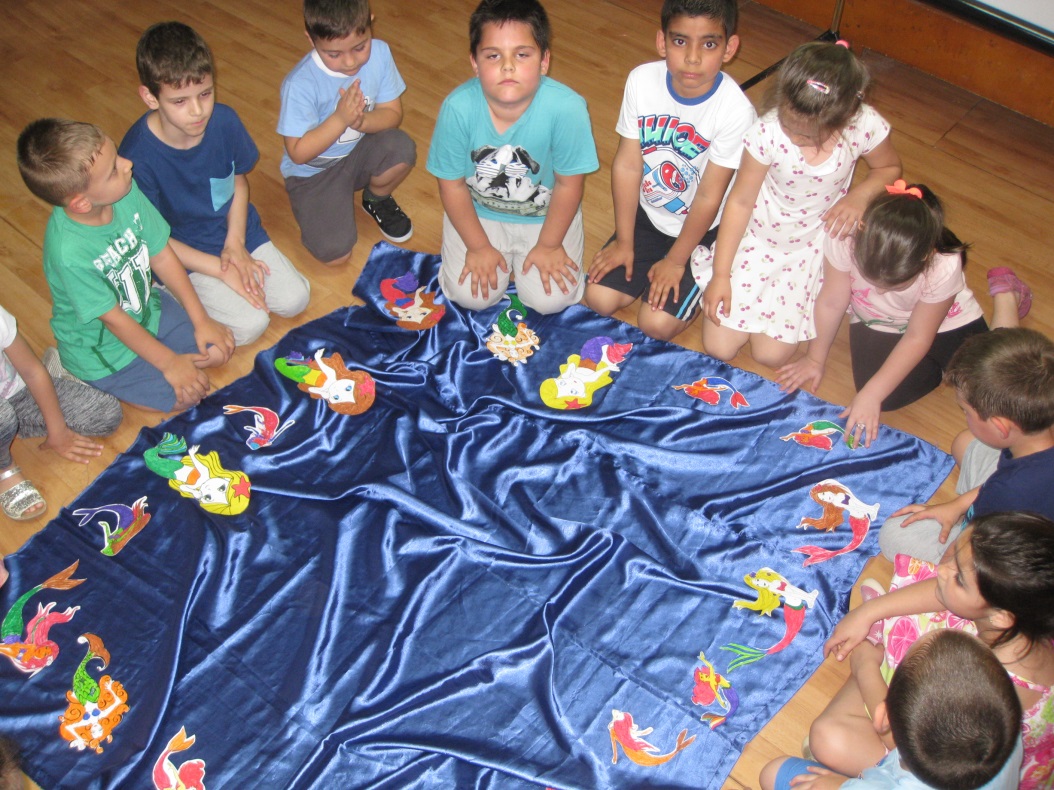 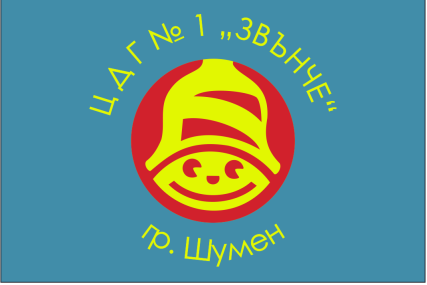 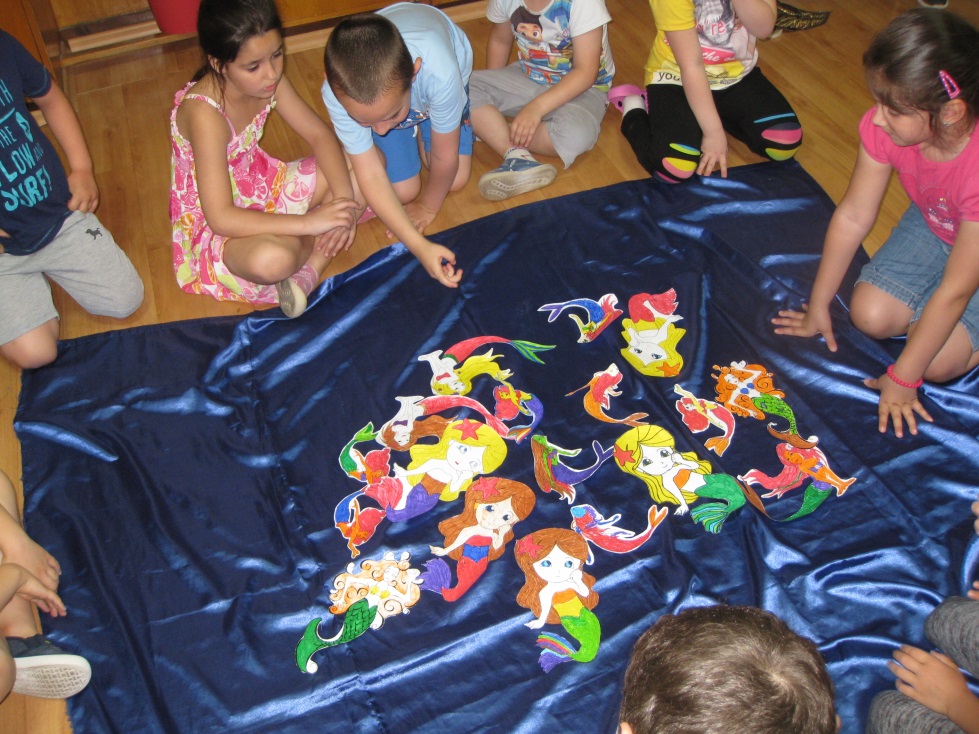 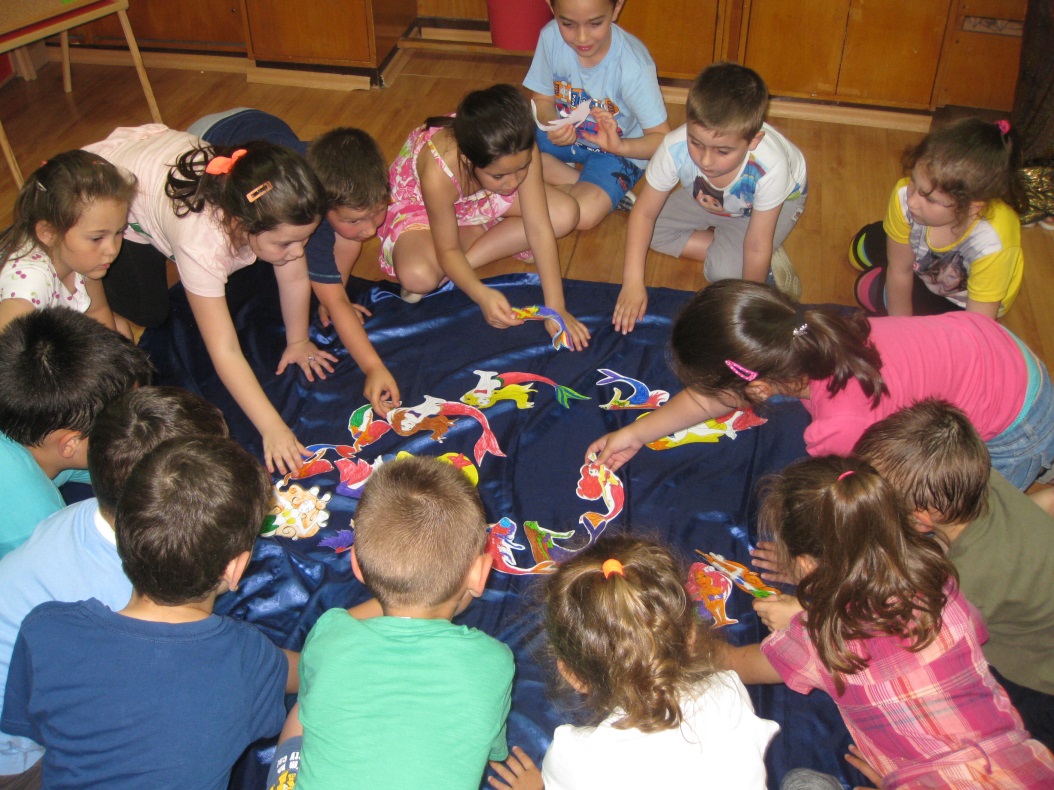 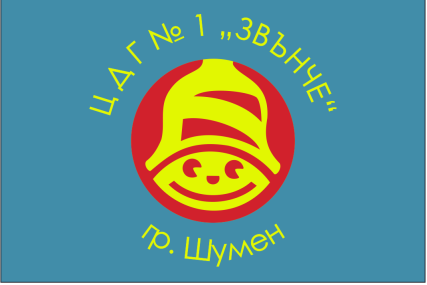 A film about Poland
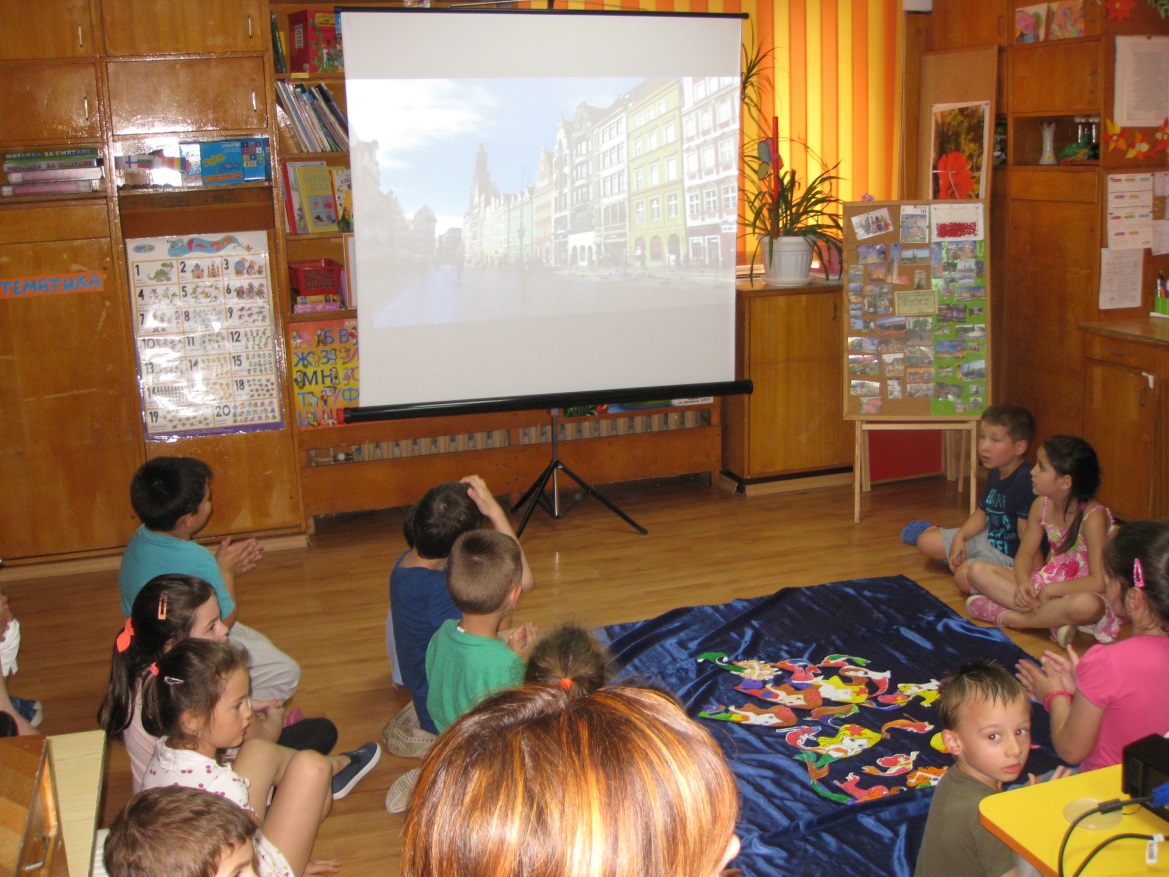 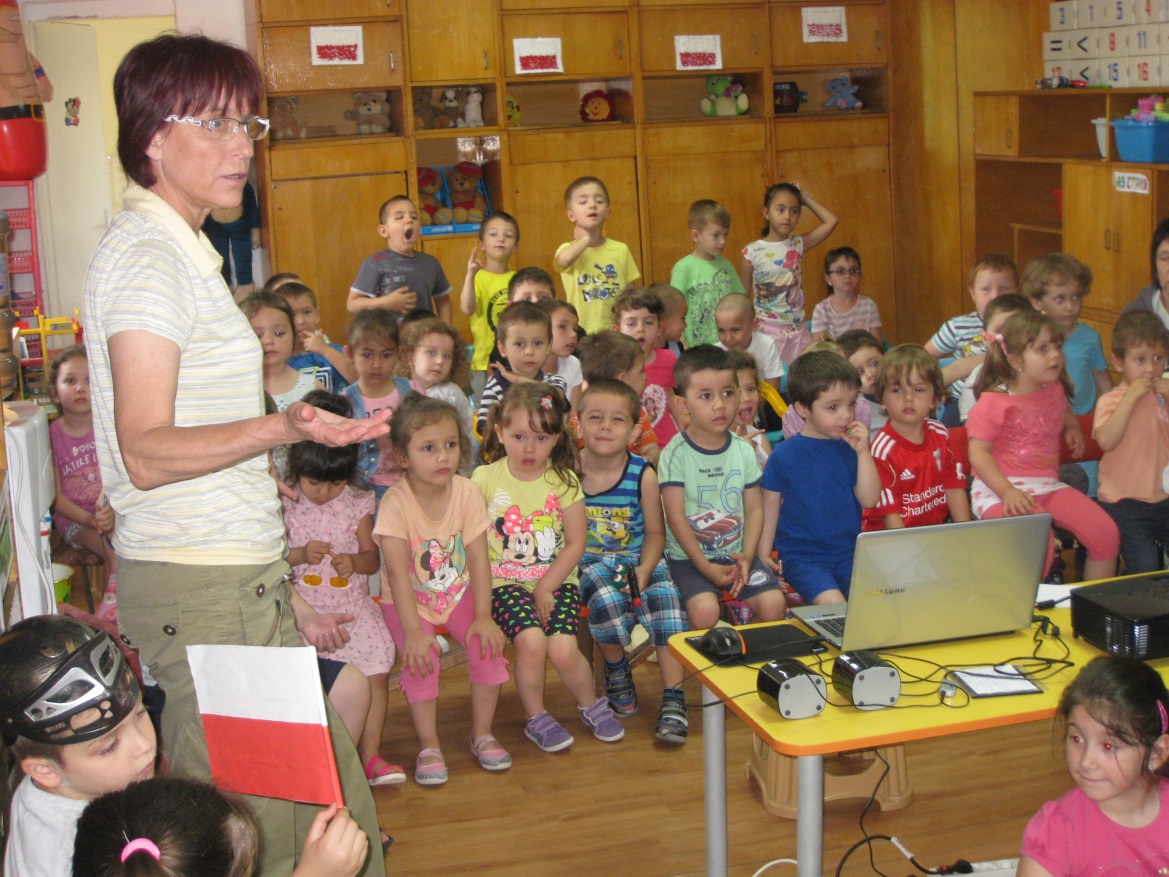 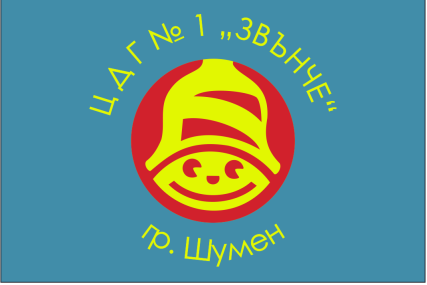 Children in Przedszkole 237 
Warszawskiej Syrenki
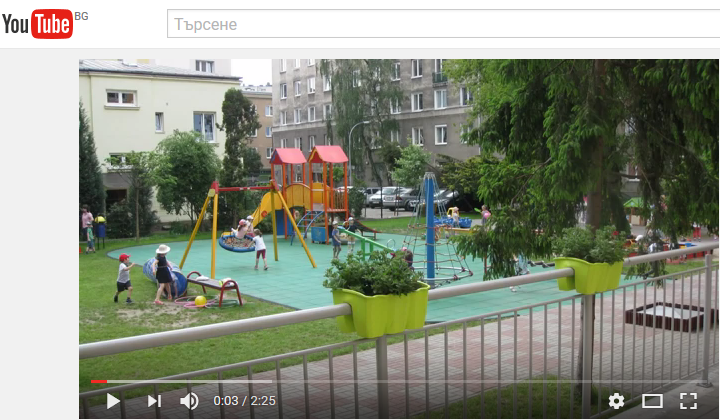 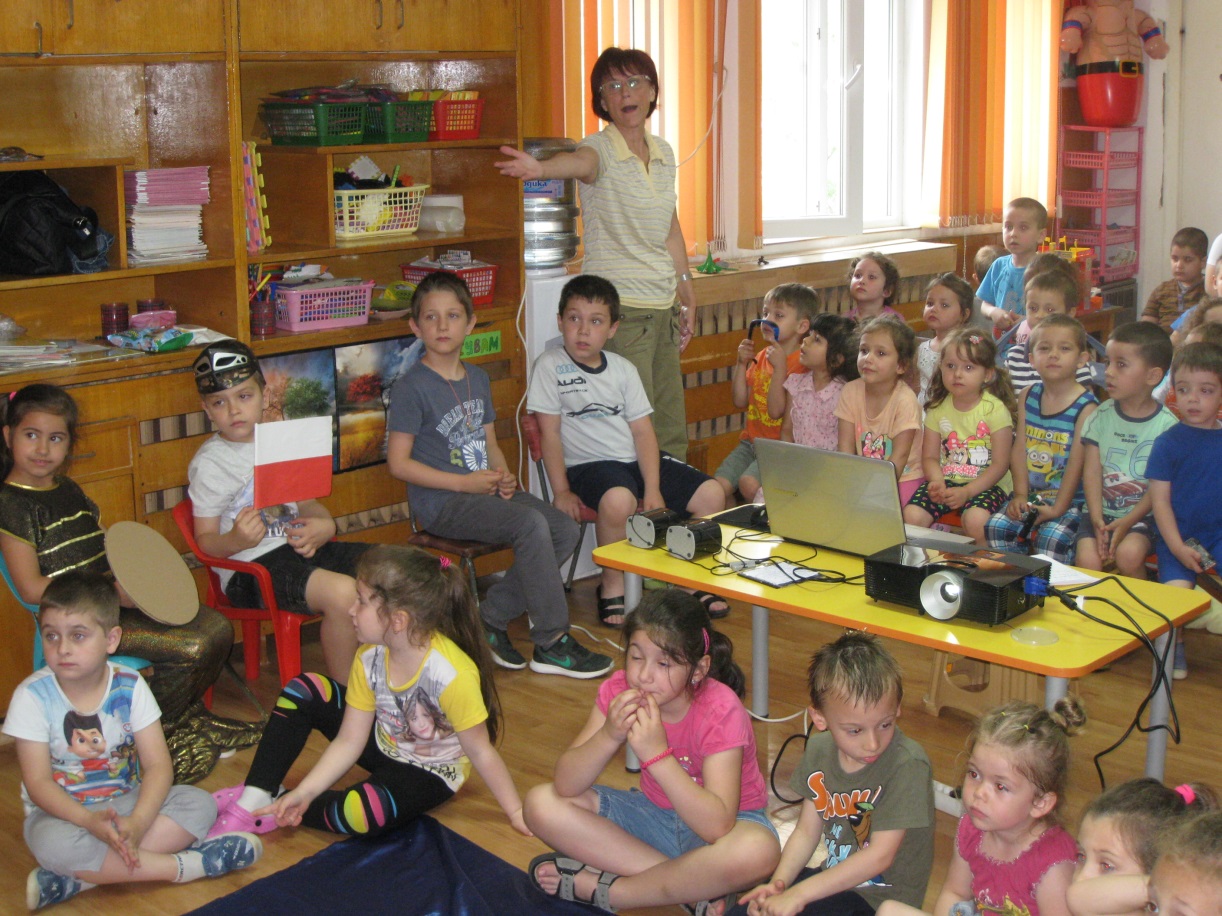 https://www.youtube.com/watch?v=lGbySWV3VPg
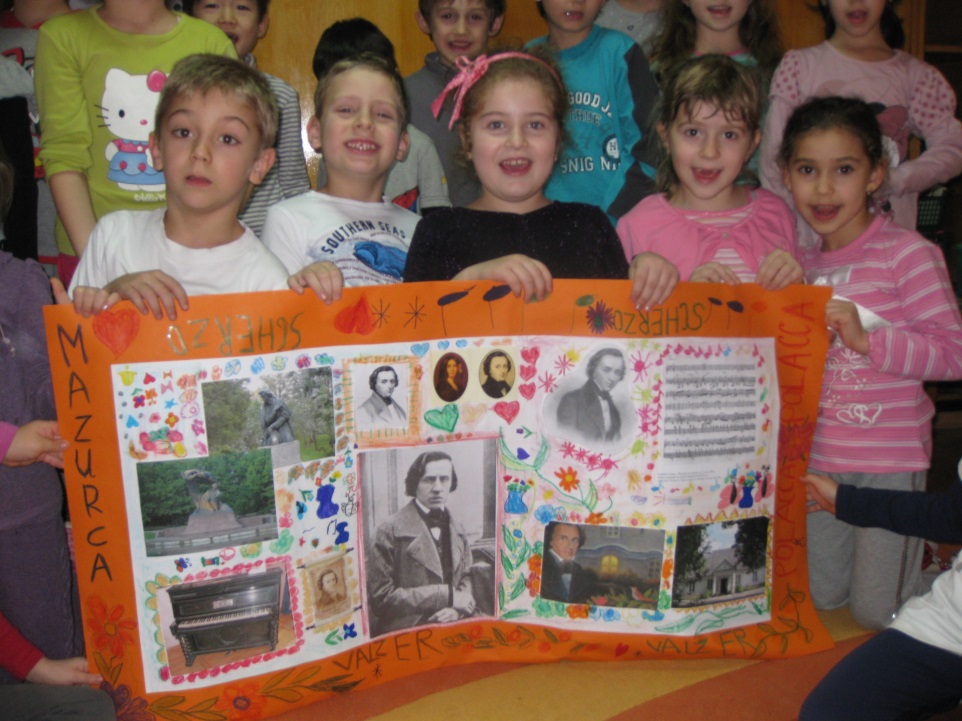 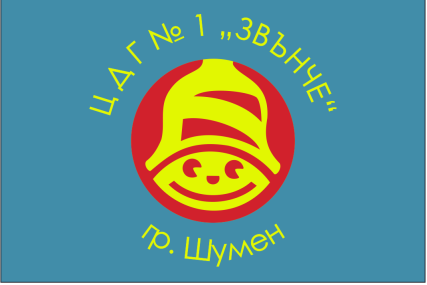 Polish music and dance
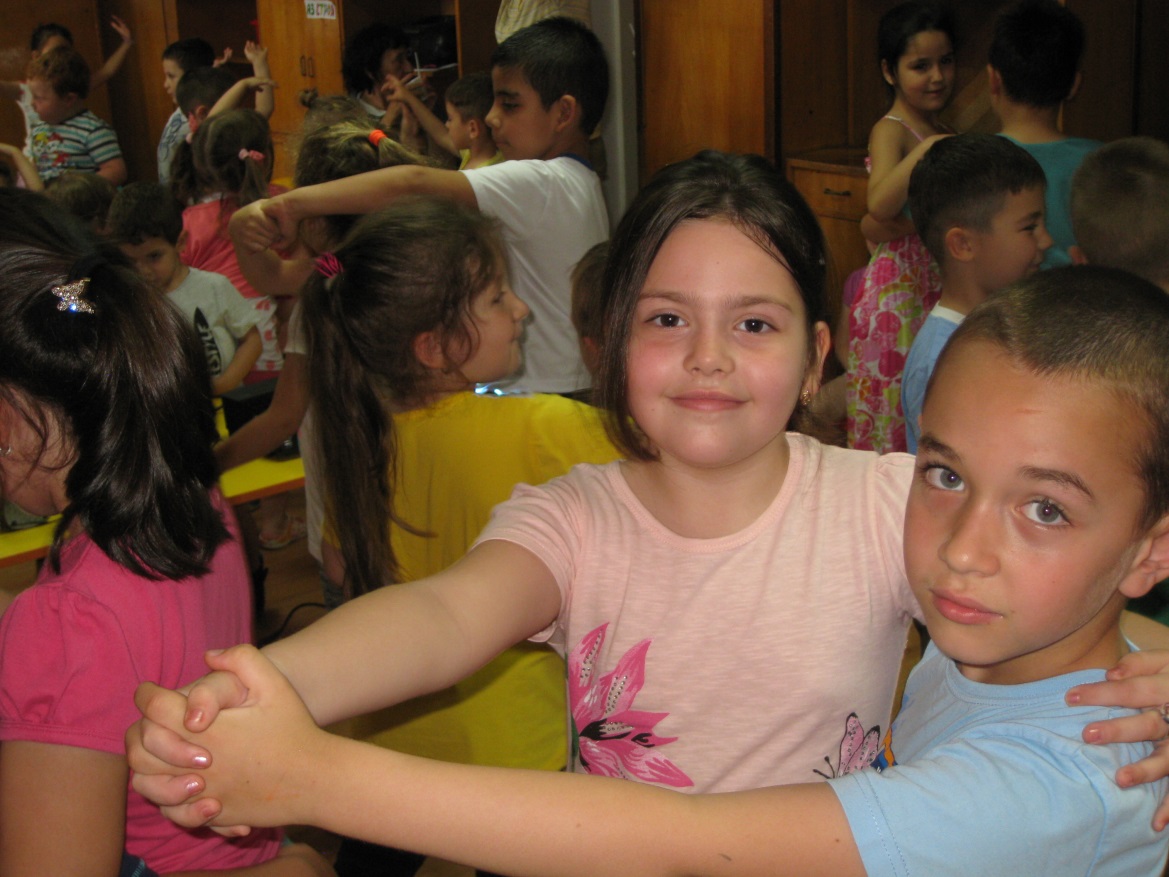 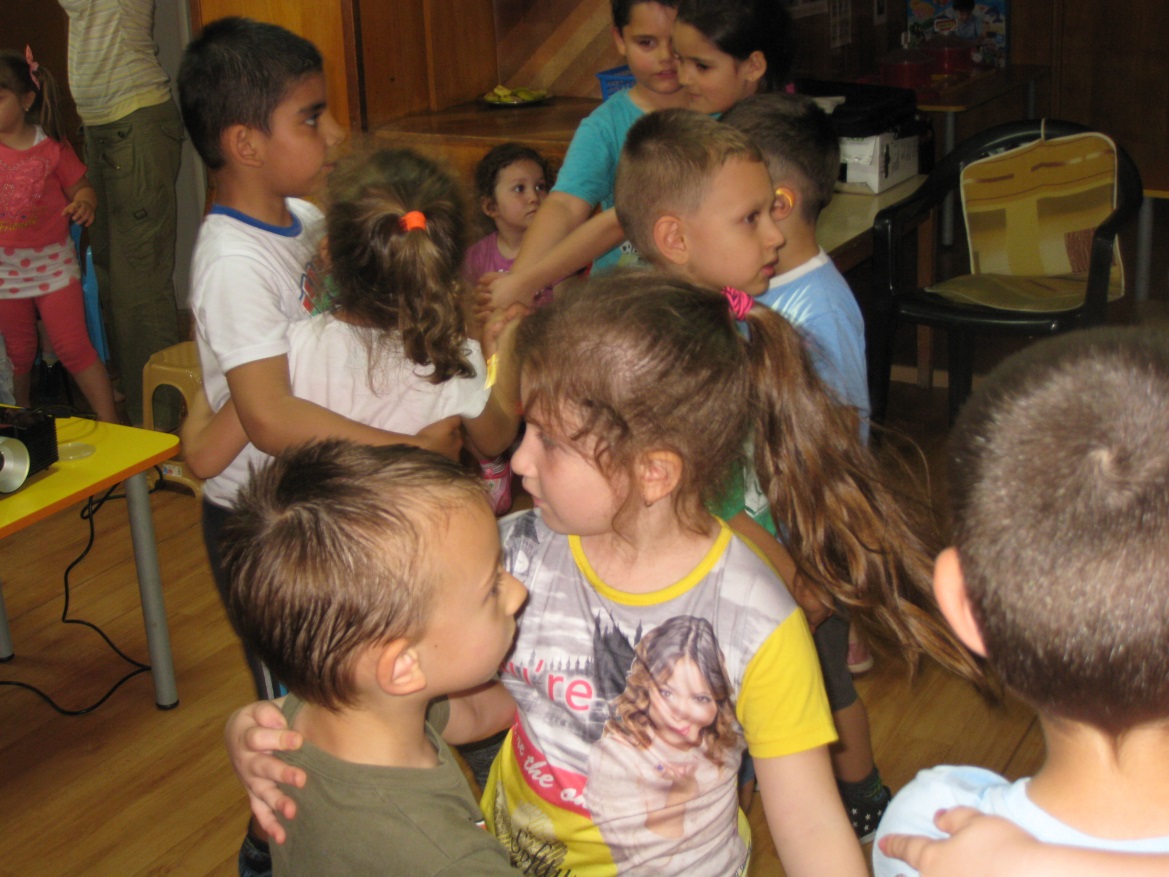 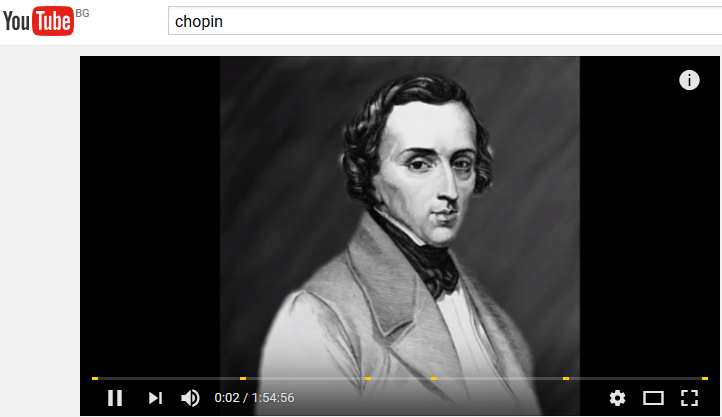 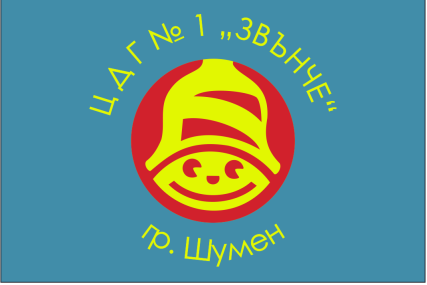 Polish game “Labado”
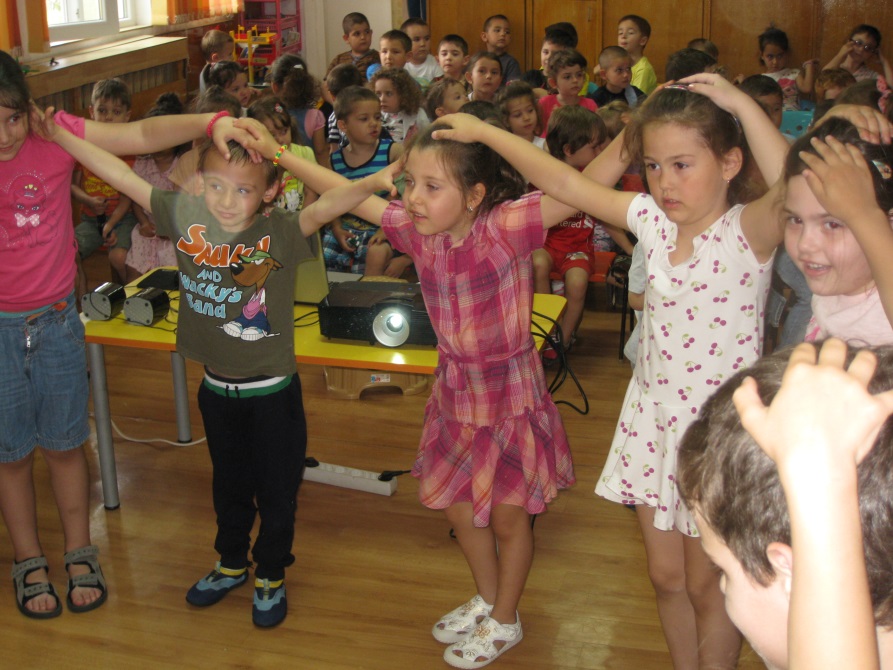 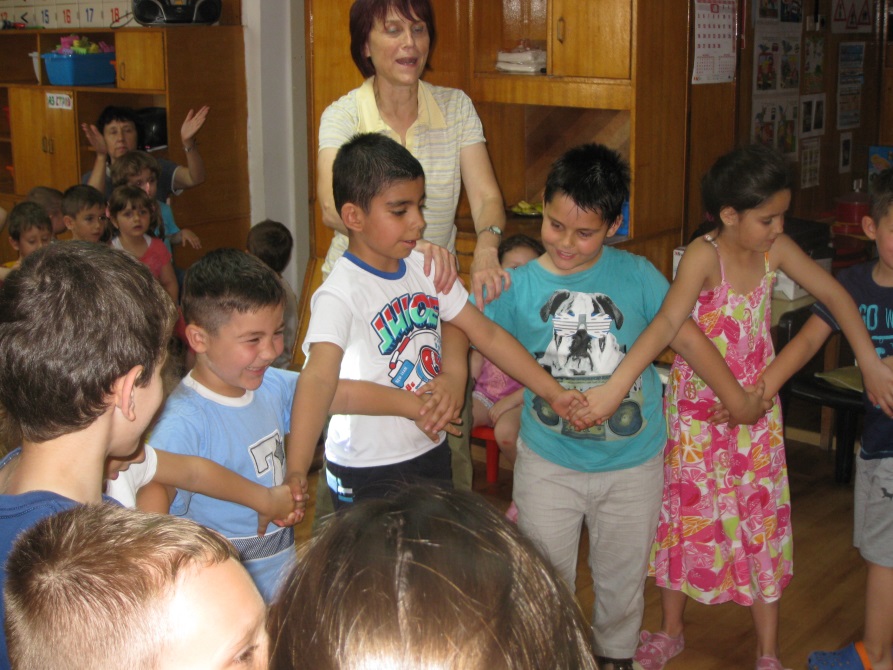 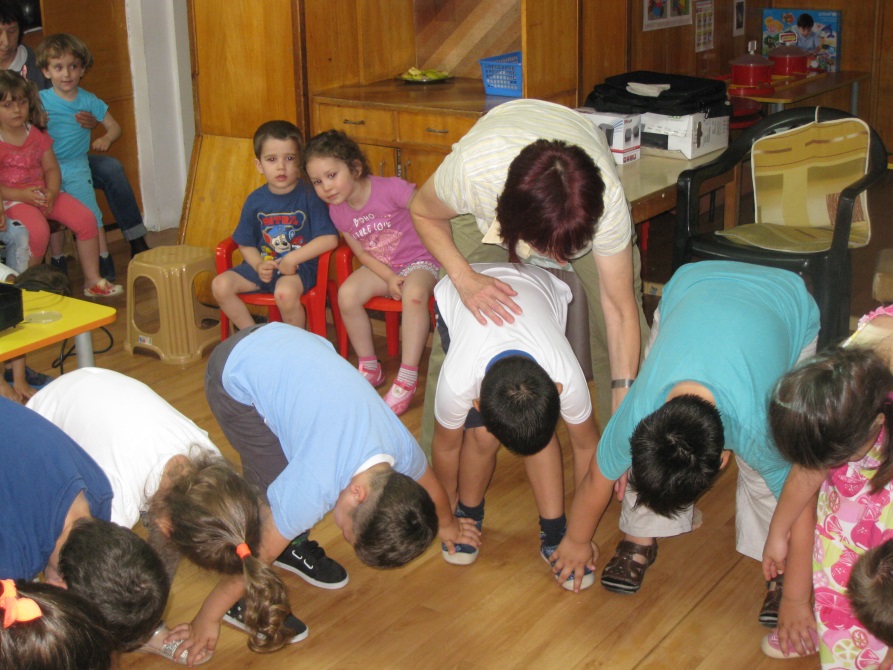 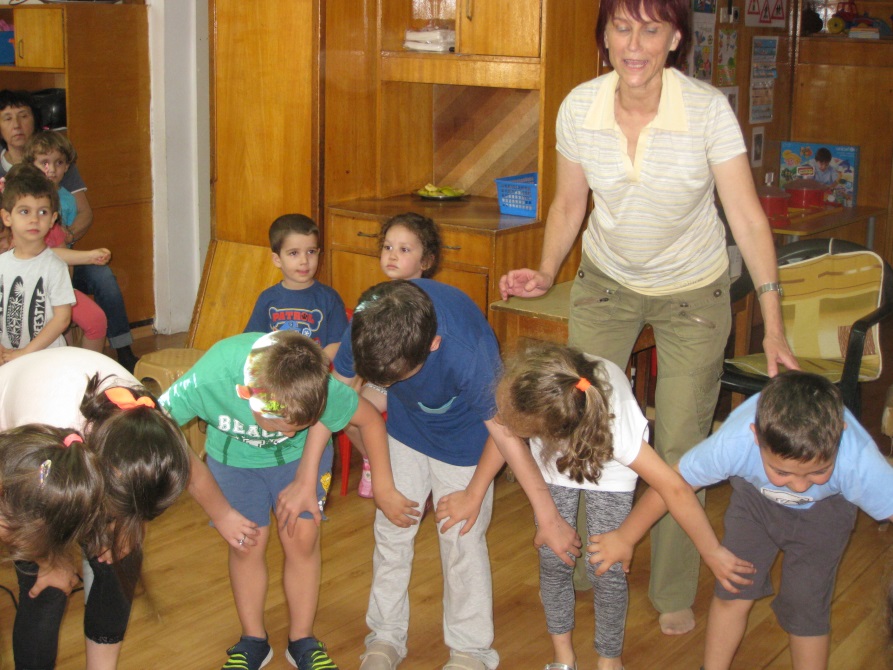 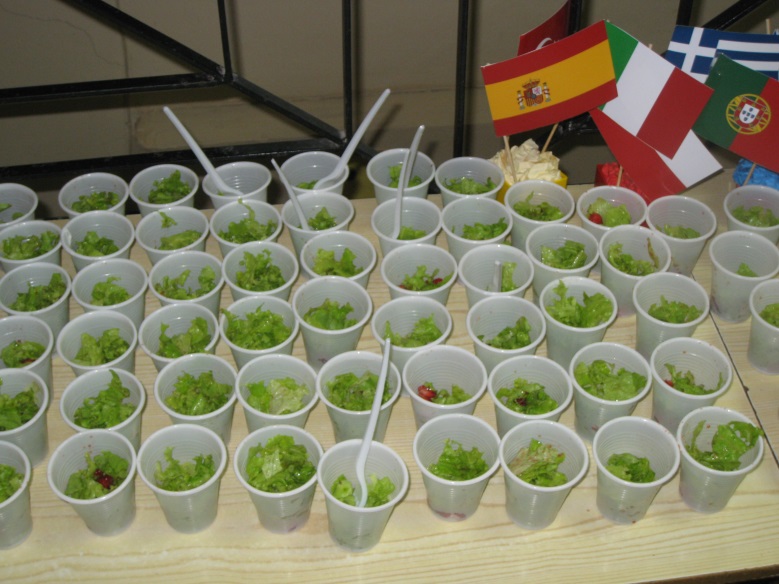 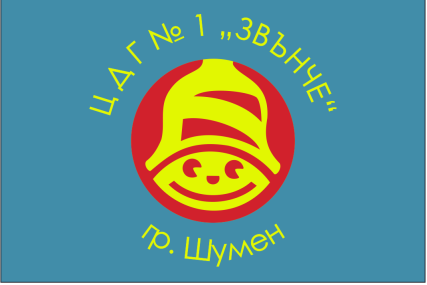 We atе Strawberry salad
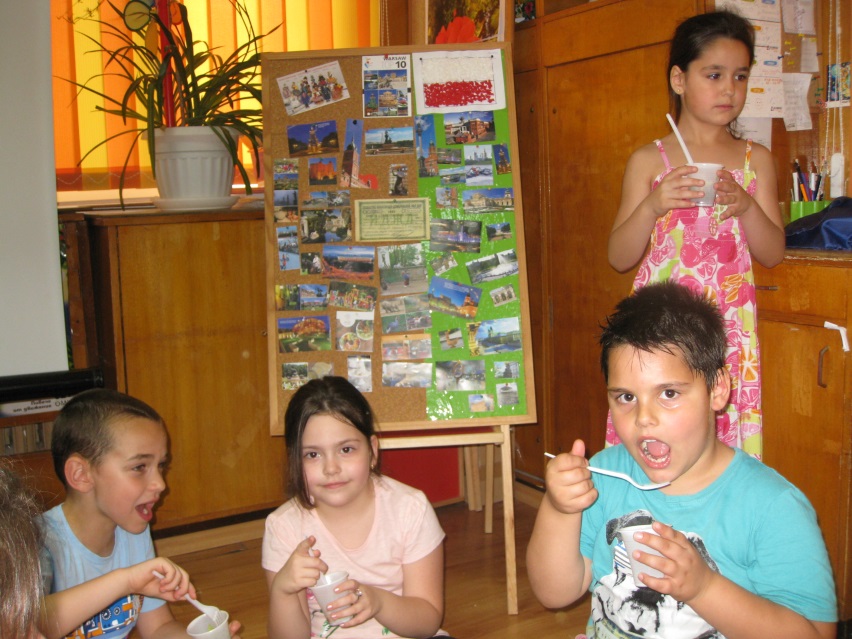 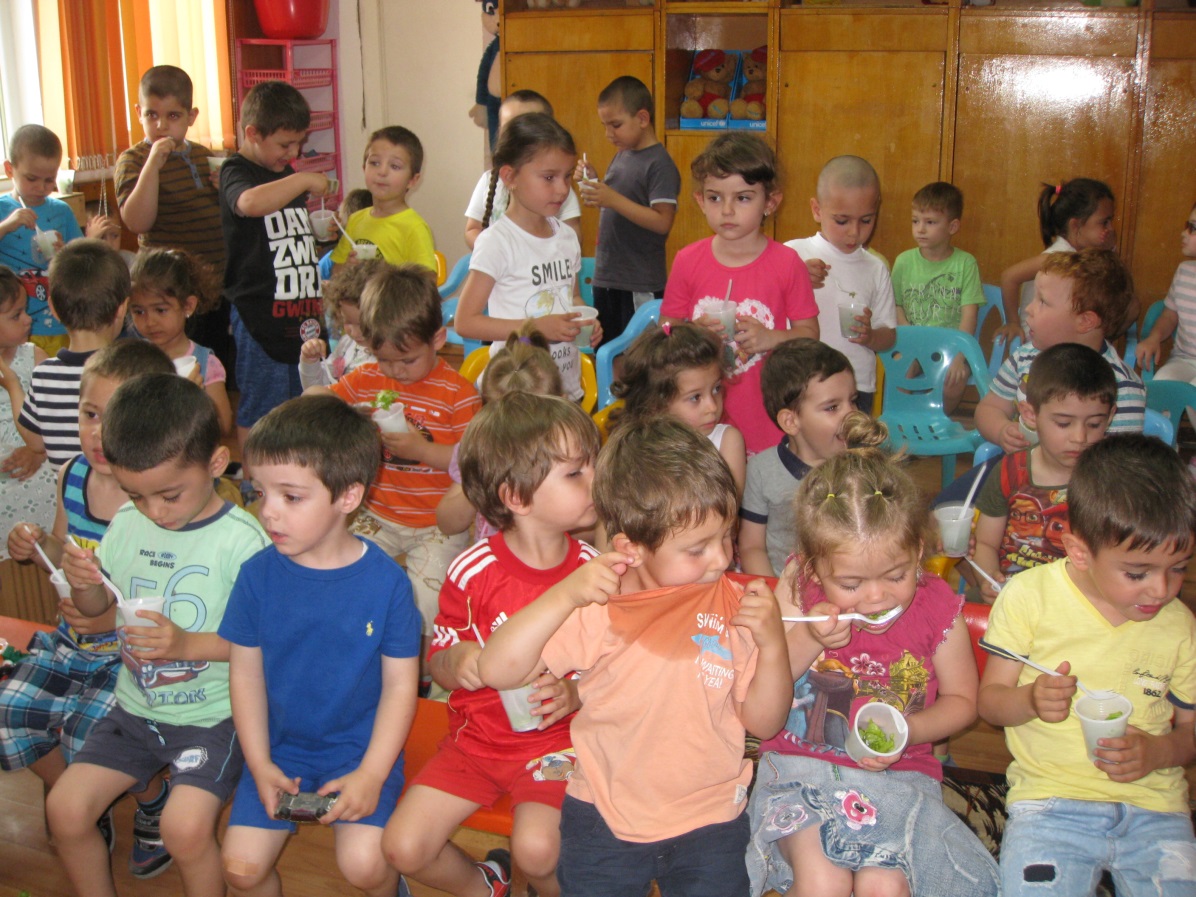 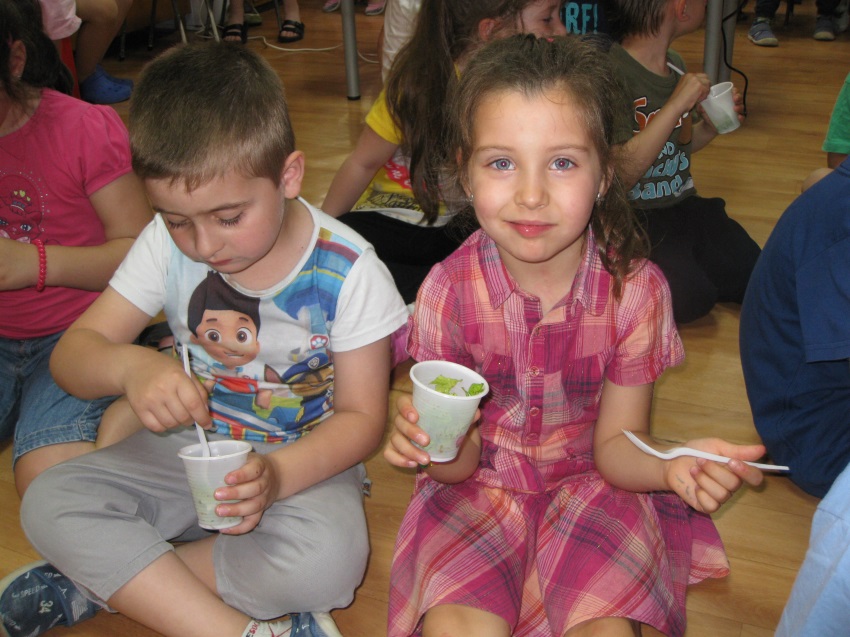 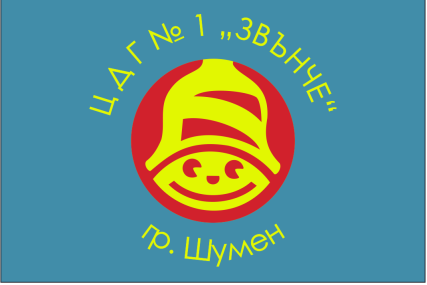 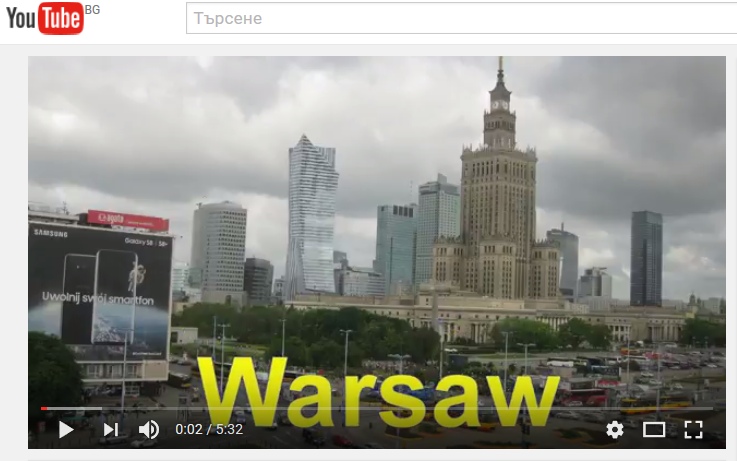 Presentation about seminar in Poland to teachers
https://youtu.be/TKaQKiJvupI
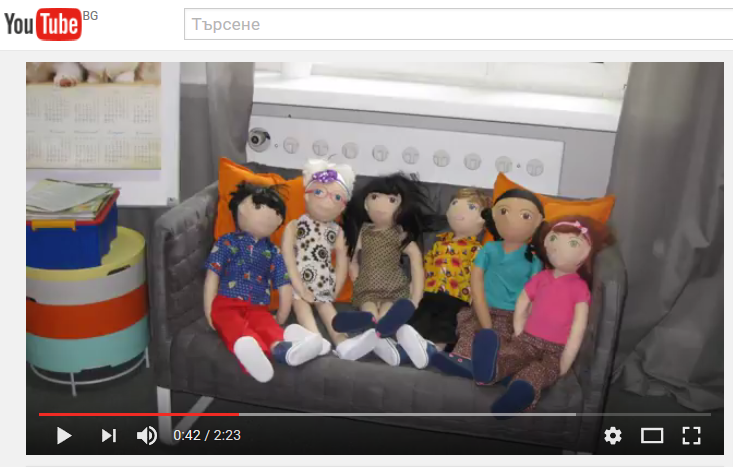 https://youtu.be/RJAoGr-upYY